Güncel HPV Aşılaması
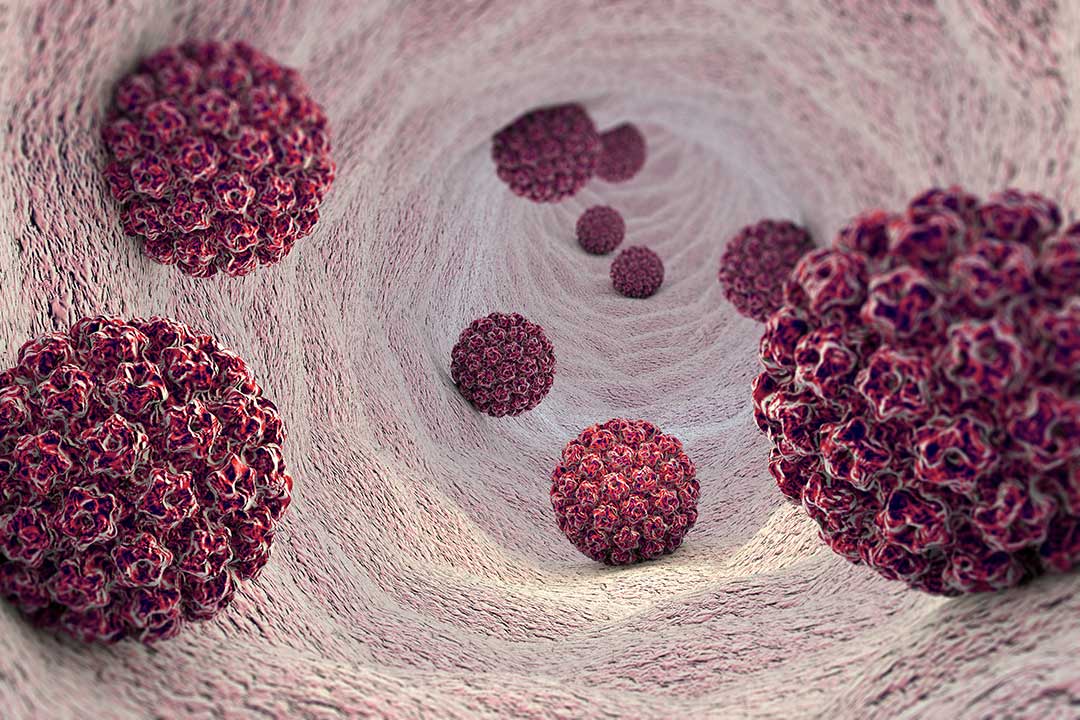 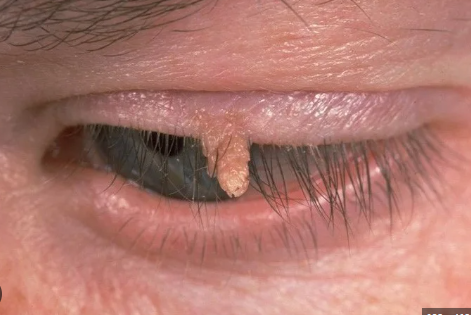 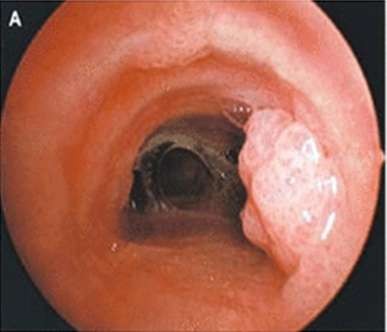 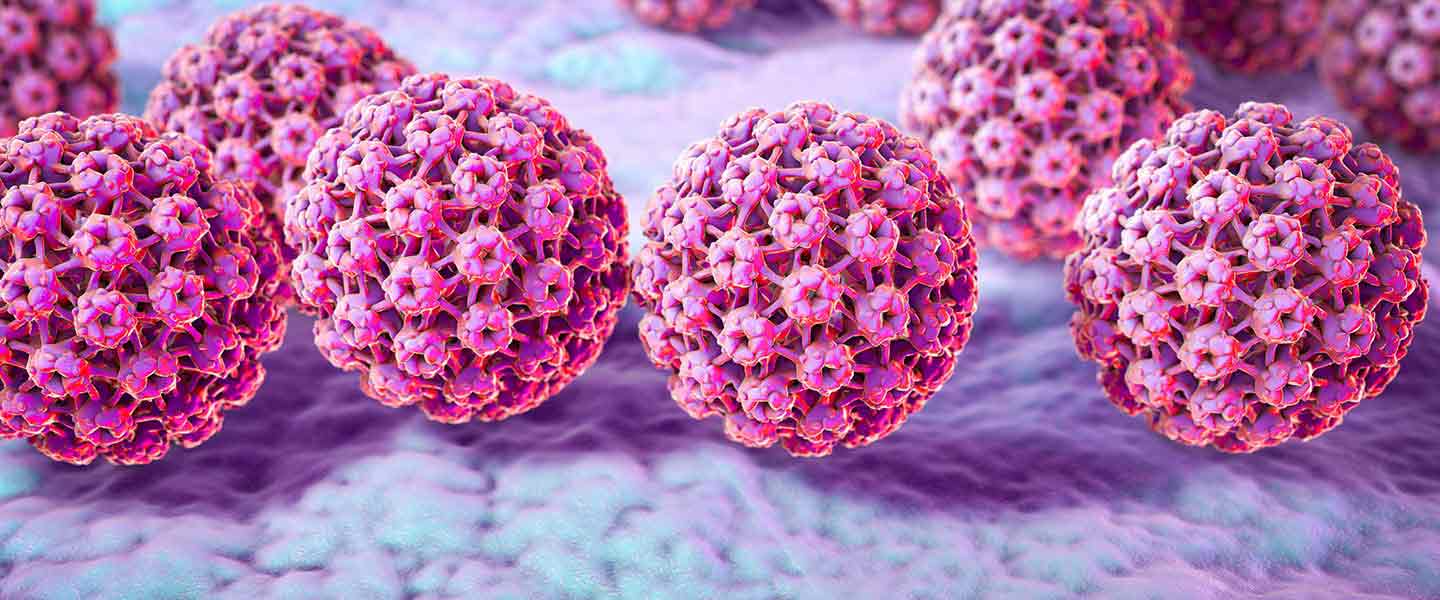 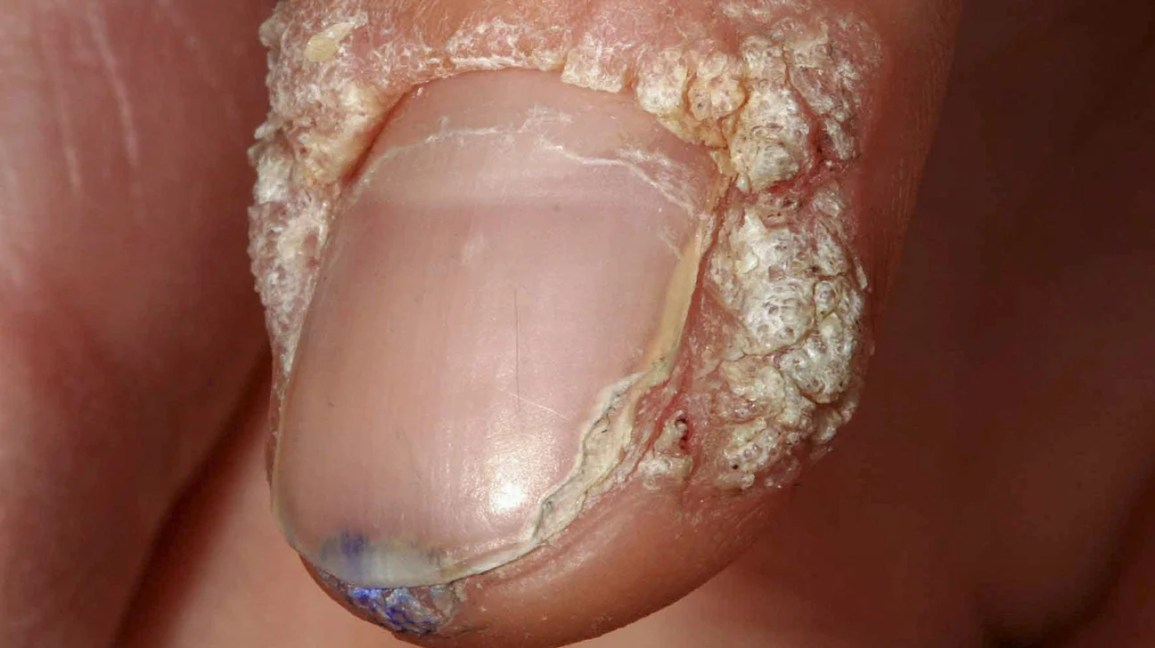 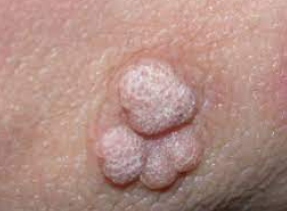 HPV Nasıl bir virüs?
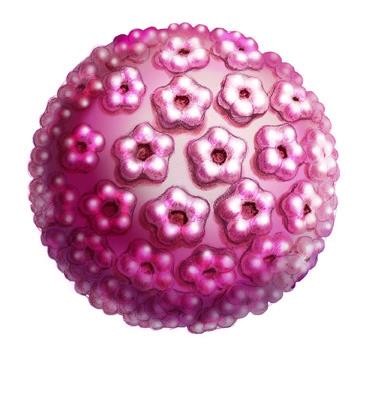 L2 destekleyici protein  ve genetik çekirdek
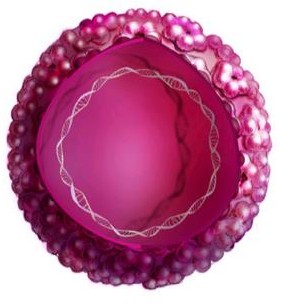 L1 protein pentamer
Zarfsız,
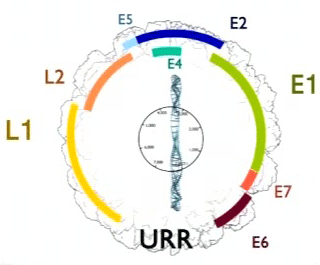 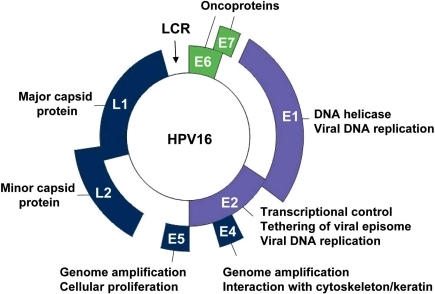 HPV Nasıl bulaşır?
1. Cinsel yolla bulaş,

2. Kontamine yüzeylerden,

3. Cilteki lezyonlardan,

4. Doğum kanalından,
HPV Enfeksiyonunda Klinik
Deri siğilleri,
Epidermodysplasia verruciformis,
Laringeal papillom,
Anagenital siğil (kondiloma aküminata),
Malign lezyonlar;
Serviks karsinomu,
Vulva kanseri,
Orofaringeal kanserler,
Penis kanseri,
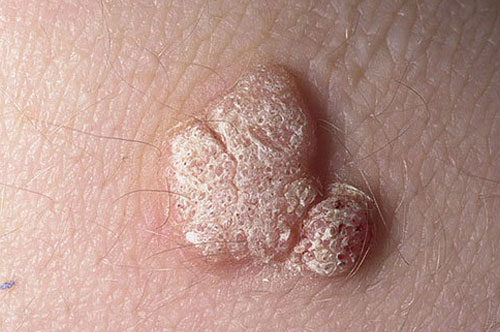 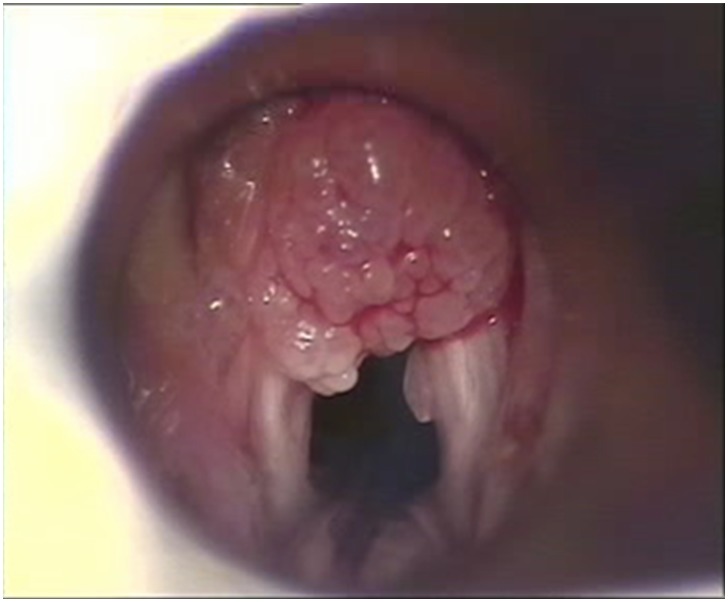 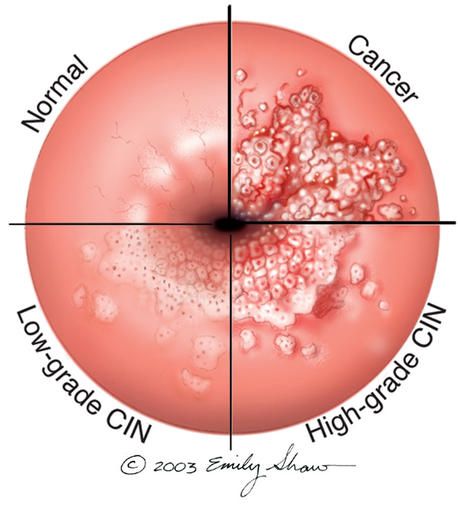 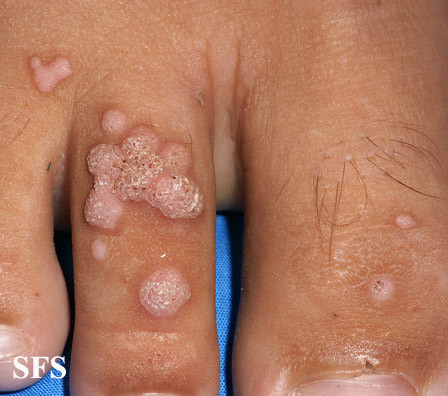 HPV İlişkili Kanserler
% HPV (+)
Serviks
Anus  Vajina
Penis  Vulva
Orofarenks
Ağız içi  Larenks
0
20	40	60	80
100
de Sanjosé S, et al. JNCI Cancer Spectr. 2019;2(4):pky045.6
7 Kadından 1’inde HPV enfeksiyonu olduğu tahmin edilmektedir,
2018'de 570.000 yeni serviks kanser tanısı ve her yıl 311.000'den fazla serviks kanseri ilişkili ölüm,
Her 2 dakikada bir kadın serviks kanseri nedeniyle ölmekte,
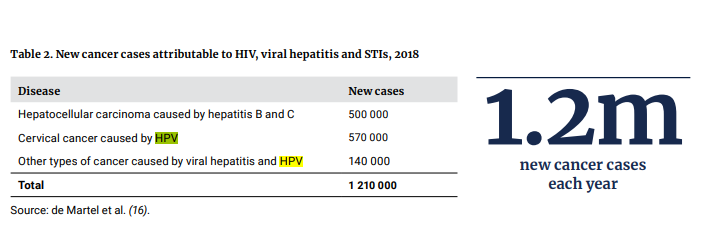 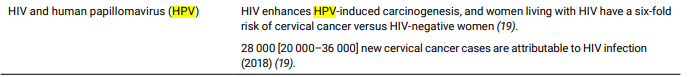 Doç. Dr. Murat Gültekin
HPV’ye Bağlı Kanserler
Erkeklerde HPV’ye bağlı  kanser
33,800 vaka /yıl
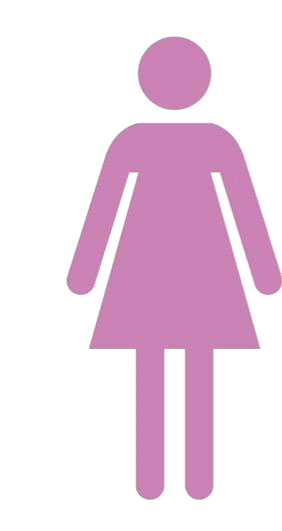 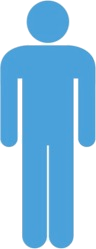 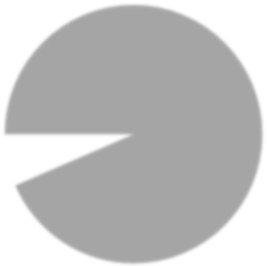 492800
5100
13000
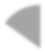 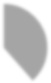 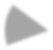 1100
2900
5200
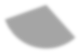 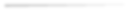 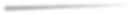 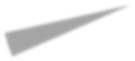 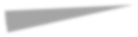 14300
10500
Servikal kanser  Vulva/vajina
Anüs  Oral
Orofarenks  Penis
16000
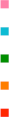 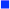 Erkek kanserlerinin %1’inden, kadın kanserlerinin ise %5-10’undan HPV sorumlu olduğu bildirilmektedir. 
Kadınlarda erkeklerin yaklaşık 5-10 katı HPV ile ilişkili kanser olduğu tahmin edilmektedir
Parkin DM, Bray F. Vaccine. 2006;24 Suppl 3:S11-25’den adapte edilmiştir.
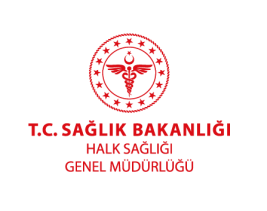 Türkiye kanser istatistikleri 2017
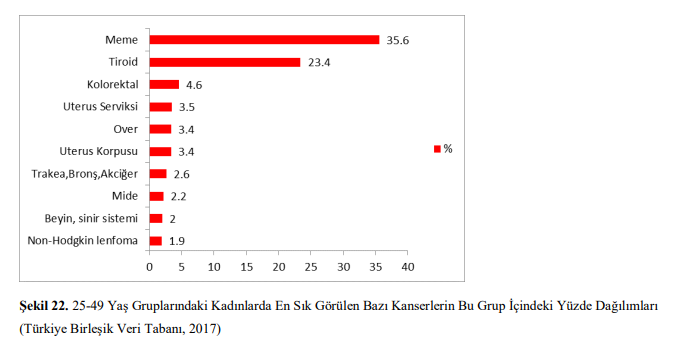 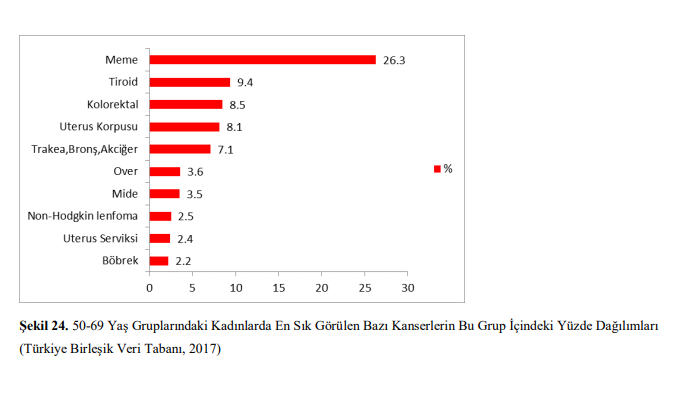 [Speaker Notes: Türkiye’de Sağlık İstatistikleri Yıllığı 2020’ye göre servikal kanser insidansı 4,3/100.000 olmak üzere kadınlarda en sık görülen kanser türleri arasında dokuzuncu jinekolojik kanser türleri arasında ise endometrium ve over kanserinden sonra üçüncü sırasında yer almaktadır.]
HPV enfeksiyonun servikal kanser
dönüşünün seyri
0 - 1 yıl                0–5 yıl
1–20 yıl
Yüksek  evreli  prekanserler  (CIN 2/3)
HPV
enfeksiyonu
Süren  enfeksiyon
Servikal kanser
(%1-3)
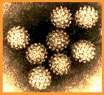 Düşük evreli  prekanserler  (CIN 1)
İyileşme: HPV klirensi…%91
(Güçlü Th 1 hücresel yanıt)
5
Pinto AP, Crum CP. Clin Obstet Gynecol. 2000;43:352–36.
Benign servikal lezyondan invaziv servikal lezyona ilerleme
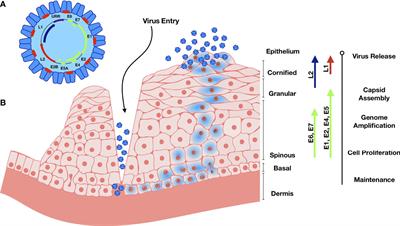 4
Lowy DR, et al. J Clin Invest 2006; 116:1167–1173
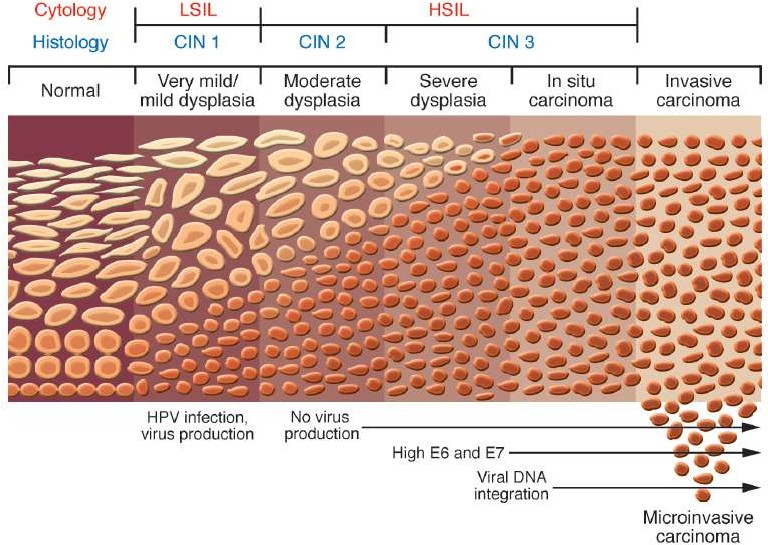 Serviks Kanserinde HPV Tipleri
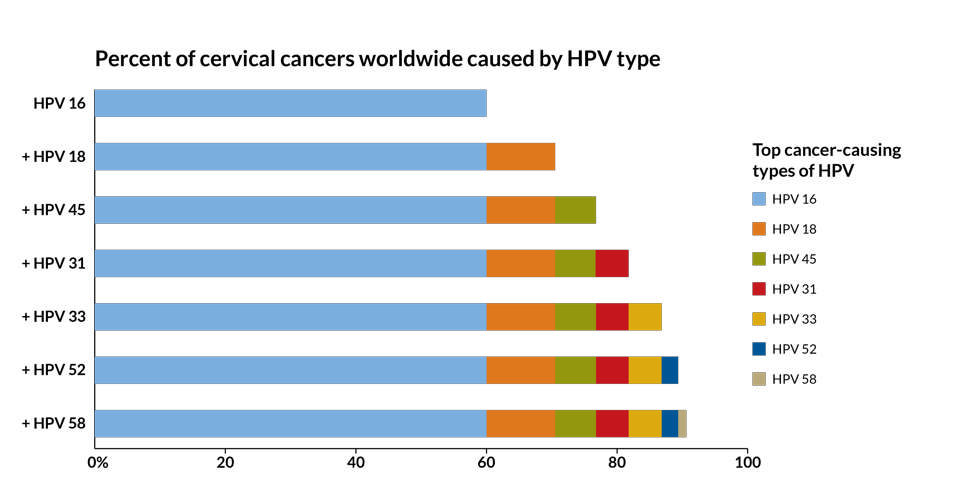 En sık kansere neden  olan HPV tipleri
Serrana B, et al. Cancer Epidemiology 2014; 38: 748–756
Türkiye’de servikal kanserli hastalarda  HPV tiplerinin değerlendirilmesi
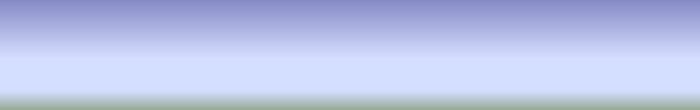 HPV prevalansı %93.5
%66.4
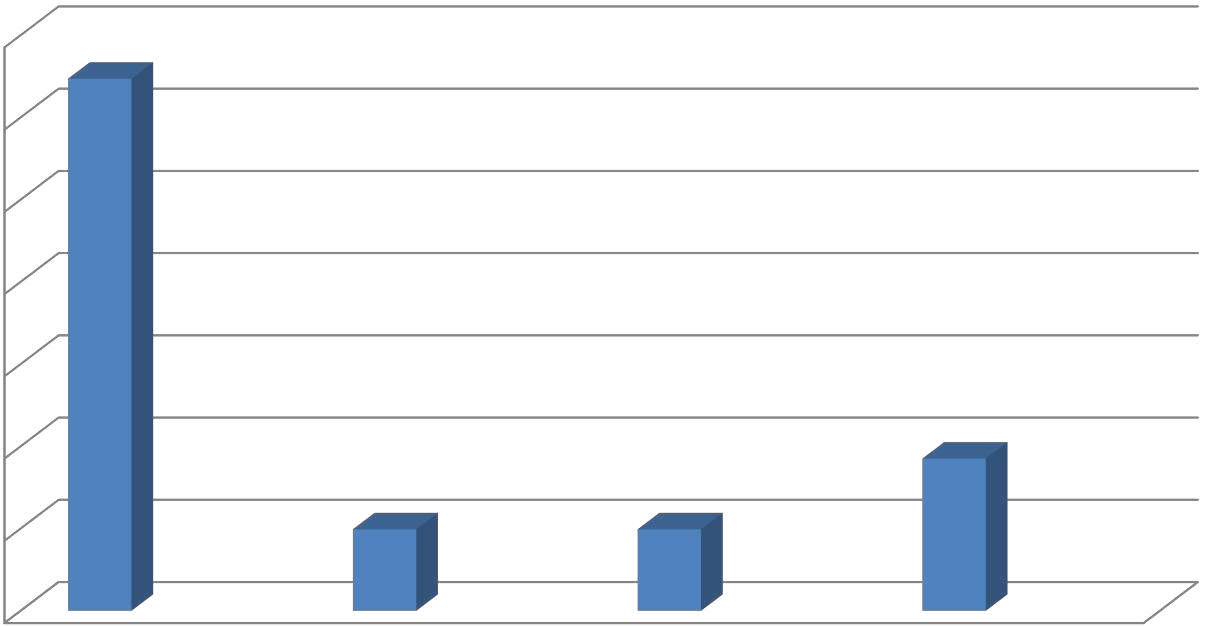 70
60
50
40
30
20
10
0
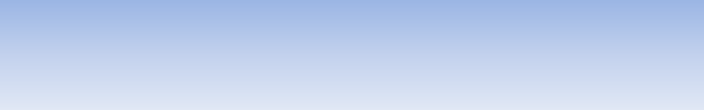 HPV16/HPV18: %75.4
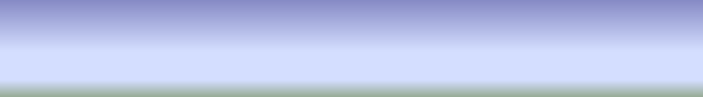 %2.1’inde birden fazla tip
%13.8
%10.8
%10.8
HPV 16
HPV 18	HPV 45	Diğer HPV tipleri

Usubütün A, et al. Int J Gynecol Pathol 2009;28(6):541-8.
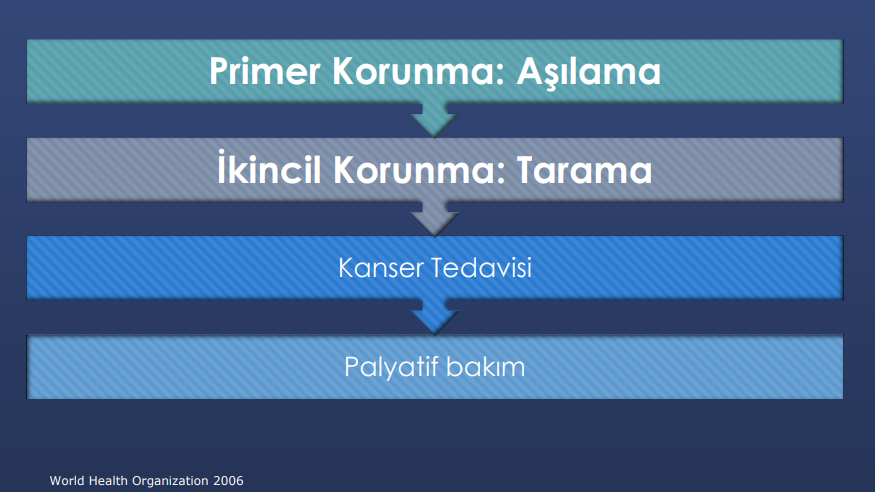 Doç. Dr. Murat Gültekin
HPV Aşıları İçeriği
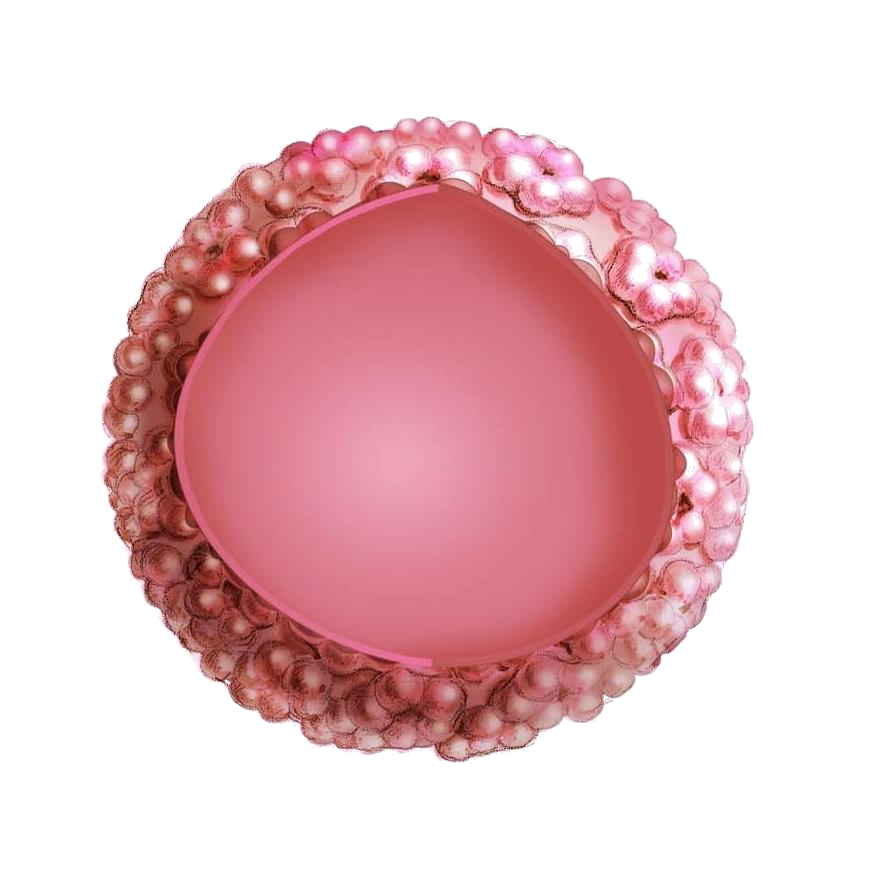 Virüs Benzeri Partikül (VBP); İnaktif, subunit aşılar (L1),


DNA içermez,

Enfeksiyon oluşturmaz,

Onkojenik değildir,
Güçlü bir immunojendir,
L1 pentamer
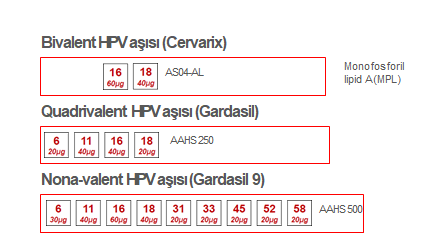 2 vHPV 2007 yılında sadece kadınlar,
4 vHPV 2006 yılında kadın ve erkekler,
9 vHPV 2014 yılında kadın ve erkekler için FDA  tarafından onaylandı.
9vHPV aşısı serviks kanseri etkenlerinin
 %90’ına  karşı koruma sağlar,
Huh WK, Lancet. 2017;390(10108):2143-128159.
Adjuvanlar
Gardasil® 
AAHS: 0.225 mg of amorphous aluminum hydroxyphosphate sulfate, Yeast expression system in recombinant Saccharomyces cerevisiae

Gardasil®9 
AAHS: 0.5 mg of amorphous aluminum hydroxyphosphate sulfate, Yeast expression system in recombinant Saccharomyces cerevisiae
Hepatit B aşısı; 0.5 mg/doz (erişkin),
Hepatit A aşısı; 0.225-0.25 mg/doz (pediatrik),
HPV Aşıları
Doğal enfeksiyondan farklı olarak;
i.m uygulama ile epitel bariyeri aşan direk sistemik  antijen,
Servikal-vajinal ve oral mukozaya yeterli düzeyde  ulaşan,
Yüksek titrede, yüksek aviditeli L1 antikorların  oluşumu,
Hafıza B hücre oluşumu; uzun süreli etkinlik,
Campbell-Tofte J, et al. Cell Mol Life Sci. 2019;76(1):67-87.
Aşıların Güvenilirliği ve Yan Etkileri
En sık aşı enjeksiyon yeri belirtileri (ağrı, kızarıklık,  şişlik, kaşıntı, morarma),

Klinik çalışmalarda aşı grubu ile kontrol grubunun  etkileri benzer;
Başağrısı,
Sersemlik, denge kaybı,
Senkop,
Ateş,
Bulantı,
Einstein et al. Hum Vaccines 2009
Slade et al, JAMA 2009  FDA.gov
HPV Aşıları Yan Etki iddiaları
Adet düzensizliği, infertilite; (170 milyon doz aşı/9 yıl, 6 POY),
Nöromuskuler bozukluklar,
Paroksismal ortostatik taşikardi,
Multiple skleroz,
Aşılama sonrası ölümler,
Kronik ağrı sendromu,
Otoimmün hastalıklar,
Adjuvan içeriyor,
Alimünyum içeriyor,
Kontamine,
Etkin değil, korumuyor,
HPV DNA’sı içeriyor,
Kansere yol açıyor,
Doç. Dr. Murat Gültekin
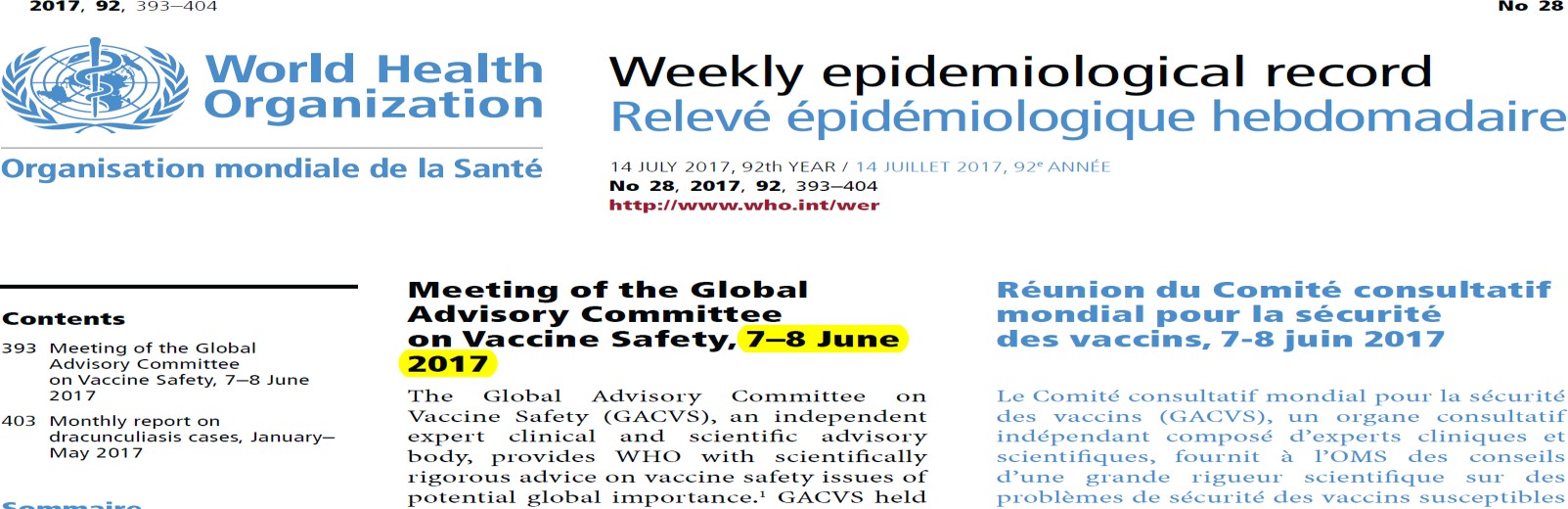 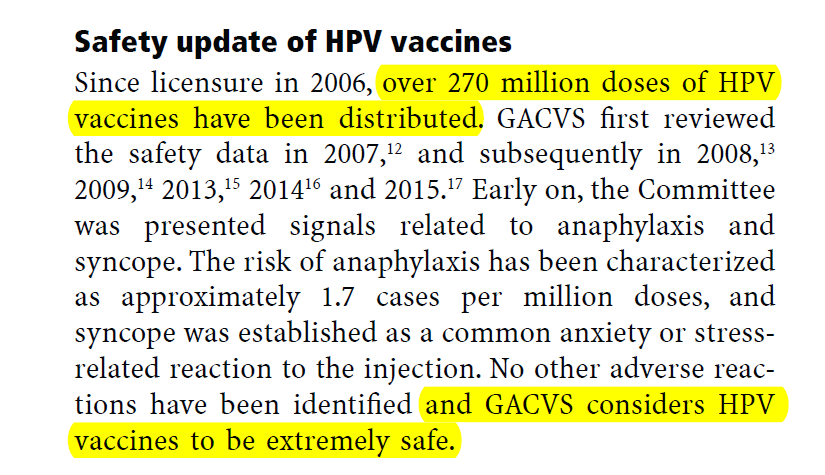 WHO, FDA, CDC, EMA 
HPV aşısını güvenli kabul etmektedir.
http://www.who.int/vaccine_safety/committee/reports/en/ , accessed 3/8/17
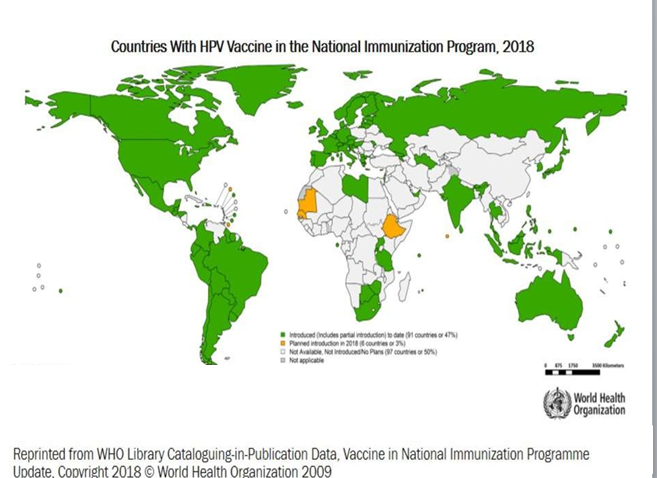 132 ülkede onaylı,
87 ülkede Ulusal Aşı Programı: 68 ülke kız, 19 ülke kız-erkek,
Aşılarının Etkinliği
Aşı içeriğinde yer alan tiplere bağlı HPV  enfeksiyonunda azalma (%90),

Anogenital siğillerde azalma (%90),

Serviks düşük grade lezyonlarda azalma (%45),

Serviks yüksek grade lezyonlarda azalma (%85),

Serviks kanserinde (diğer kanserlerde) azalma,

Servikse uygulanan işlemlerde azalma,

Uzun süreli etkinlik,
Uygulama Önerileri-Doz
9–14 yaş
6-12 ay ara ile iki doz önerilir.
İki doz arasında minimum süre 5 ay olmalıdır.

15 yaş ve üstü
0., 1-2. ay ve 6. ayda olmak üzere üç doz önerilir.  Birinci ve ikinci doz arasında en az 4 hafta,
ikinci ve üçüncü doz arasında en az 12 hafta
birinci ve üçüncü doz arasında en az 5 ay olmalıdır.
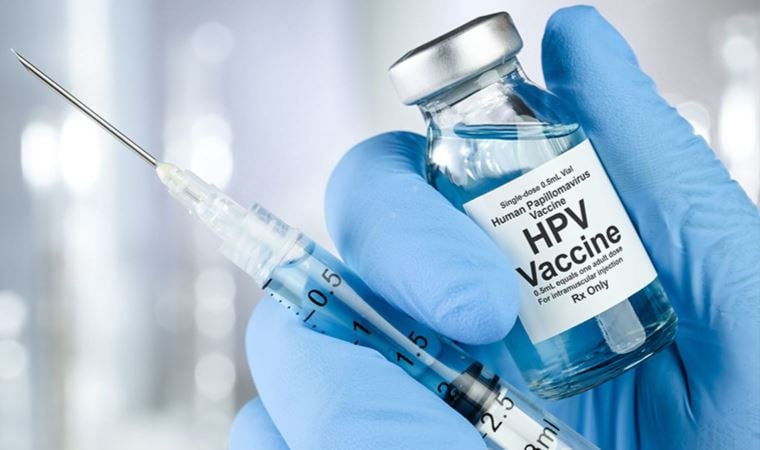 Uygulama Önerileri-Yaş
Erkeklerde 21, kadınlarda 26 yaş olarak  belirlenen sınırlar kadın ve erkekler için 45 yaş  olarak değiştirilmiştir.

İmmün sistemi baskılanma (HIV dahil): 9 yaş  sonrası 0, 1-2 ve 6. aylarda olmak üzere 3 doz  aşı önerilir.
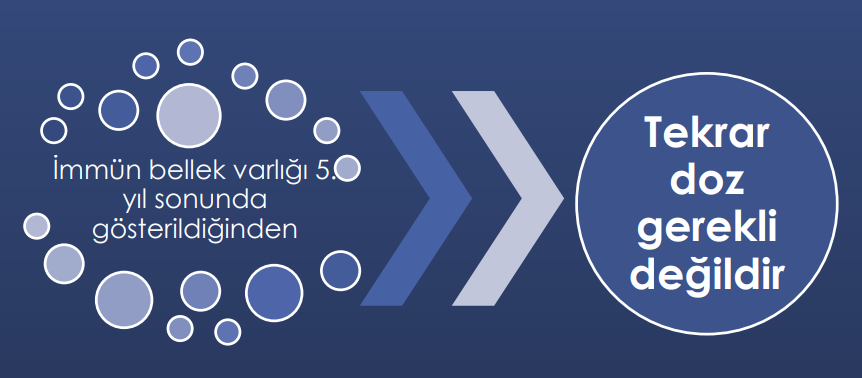 Uygulama Önerileri
2vHPV veya 4vHPV aşısı ile başlanan aşı şemasına  9vHPV aşısı ile devam edilebilir.

9vHPV aşısı ile başlanmış aşılamaya, bu aşı  temin edilemezse, sonraki dozlarda diğer aşılar ile dozlar tamamlanır,

Daha önceden diğer aşılarla aşılaması  tamamlanan kişilere ek 9vHPV aşısı yapılması  ile ilgili bir öneri yoktur.
HPV Aşısı Kontrendikasyonlar
Aşı komponentlerinden birine karşı ani oluşan  hipersensitivite öyküsü varsa, aşı kontrendikedir.
4vHPV ve 9vHPV aşıları, mayaya karşı ani oluşan  hipersensitivite öyküsü varsa kontrendikedir.
2vHPV aşısı anafilaktik lateks alerjisi varsa  kontrendikedir.
HPV aşıları gebelere uygulanmamalıdır.
Eğer kişi gebe kalırsa geri kalan dozları gebelik sonrası  tamamlanır.
Aşılama öncesi gebelik testi gerekli değildir.
Gebelik sırasında aşı uygulanmışsa, müdahale gerekmez.
MMWR / Mart 27, 2015 / 64 (11); 300-304
Türkiye’de Durum
Türkiyenin pozisyonu
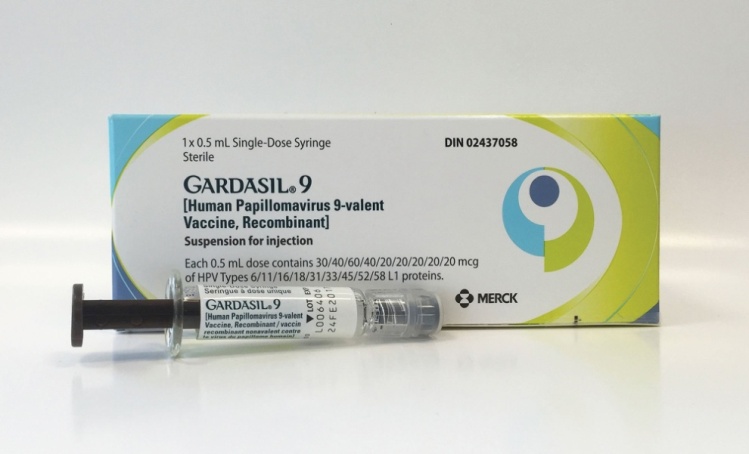 2vHPV aşısı onaylı, piyasada yok,
4vHPV aşısı onaylı; 1215x3
9vHPV aşısı onaylı; 1928x3
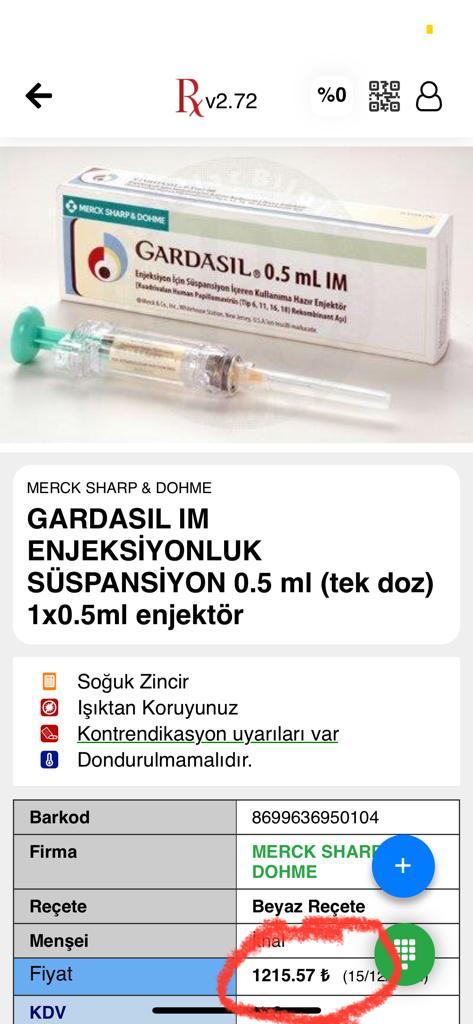 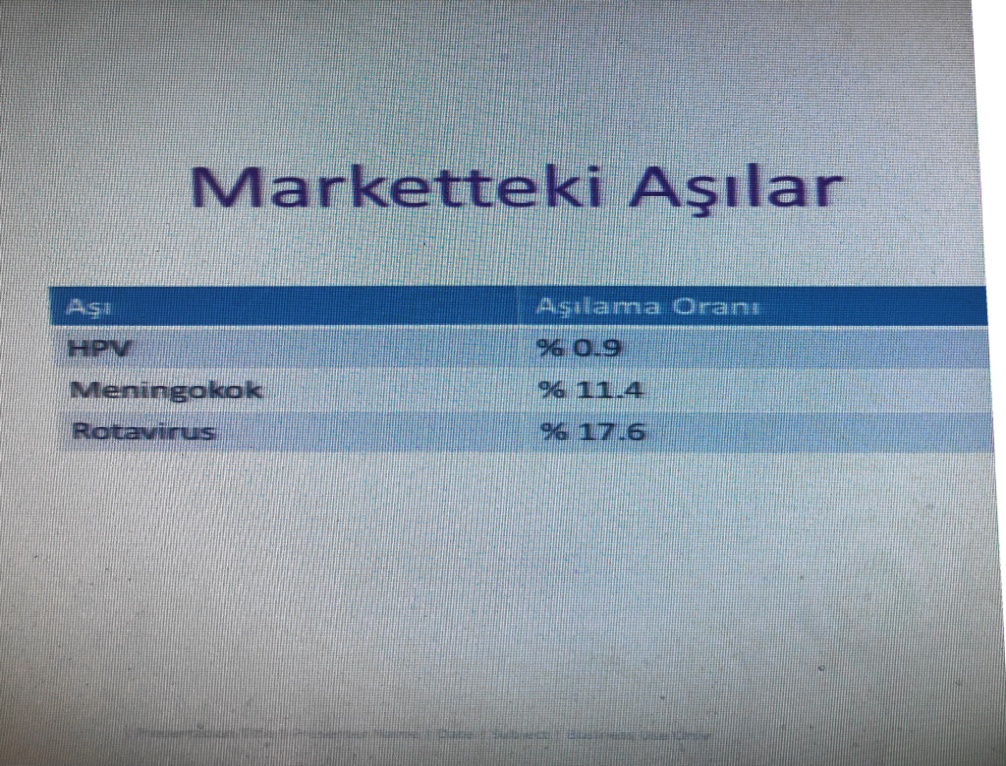 Türkiye’de Beklentilerimiz
Türkiyenin pozisyonu
Ulusal aşı programına dahil edilmesi,
9 yaşından itibaren (<15 yaş), kız, erkek tüm bireylerin etkin aşılanması,
Medyada pozitif algı oluşturmak,
Kanser olgusuna vurgu,
DSÖ 2030 hedefi; 90-70-90

Kız çocukların% 90’ının 15 yaşına kadar HPV aşısı yapılması, 

Kadınların % 70’inin 35-45 yaşında olmak üzere iki kez taranması,

Kanser öncesi lezyon ya da kanser saptananların %90’ının da tedavi edilmesi gerekiyor.
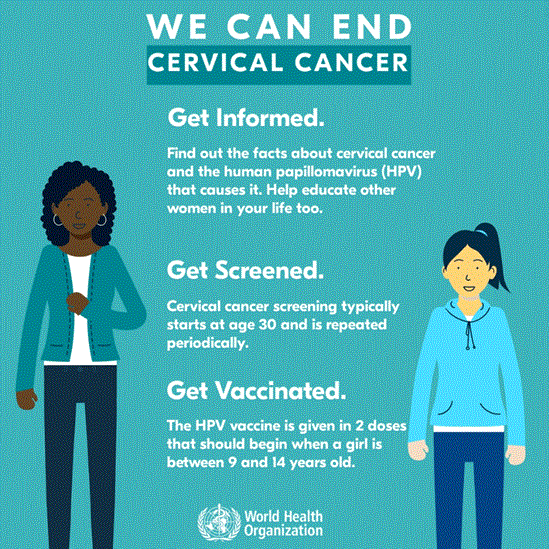 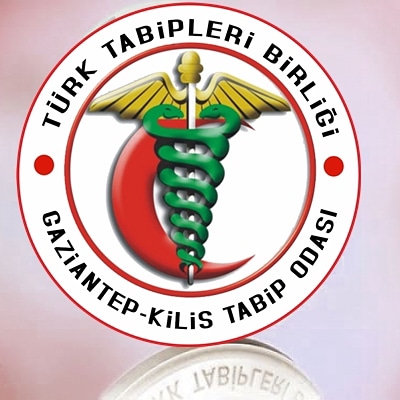 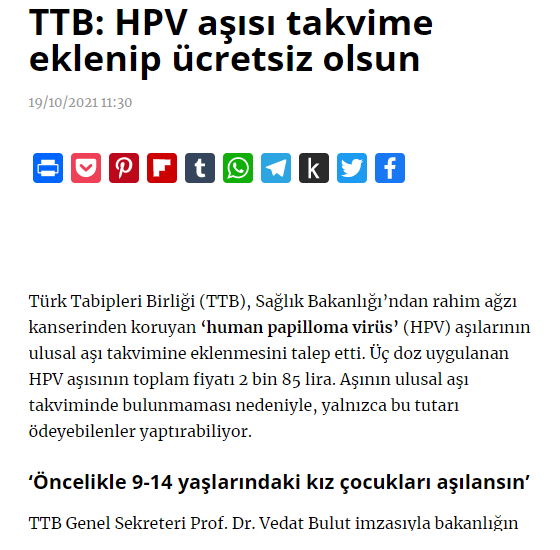 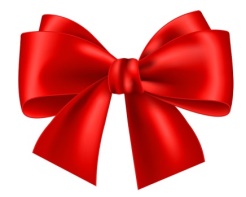 Katılımınız için Teşekkürler
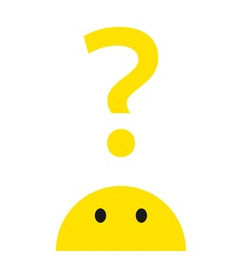